TEKNOLOGI OTOMOTIF DASAR(2 sks TEORI)
BENI SETYA NUGRAHA, M.Pd.
1
PROFIL
Nama 	: BENI SETYA NUGRAHA, M.Pd.
T/Tlhr 	: Kulonprogo / Mei 1982
Alamat 	: Terung Wedomartani Ngemplak Sleman
Phone	: 085643061363
E-mail	: benisetyanugraha@ymail.com
Riwayat 	: SMKN 2 Yk (1999)
			  Alumni PTM-OTO UNY (2003)
			  Alumni PEP S2 PPs UNY (2011)
Tugas : 
	Dosen Jurdiknik Otomotif FT UNY (>2005)
	- Teknologi Otomotif Dasar
	- Teknologi Sepeda Motor
	- Diagnosis Kendaraan (Kelistrikan & Sepeda Motor)
	- Pengendalian Polusi Kendaraan
	Koordinator Bengkel Prototipe Honda (>2010)
KOMPETENSI YANG DIKEMBANGKAN
Konsep pembakaran dan syarat-syarat pembakaran motor pembakaran dalam (Internal Combustion Engine)
Prinsip dasar siklus kerja  untuk motor 2 langkah dan 4 langkah 
Karakteristik mesin kendaraan
Sistem bahan bakar pada motor Bensin dan motor Diesel
Sistem pengapian 
Sistem pengisian dan starter 
Sistem pelumasan dan pendinginan
Emisi kendaraan dan sumber-sumbernya
Efisiensi pada mesin
Sistem pemindah tenaga pada kendaraan (kopling, transmisi, diferensial, poros roda pada kendaraan
Sistem penggerak roda pada kendaraan. 
Spesifikasi dasar pada kendaraan bermotor 
Fungsi, komponen dan periode perawatan ringan untuk kendaraan
3
STRATEGI PERKULIAHAN
TATAP MUKA
PRESENTASI & DISKUSI
TUGAS INDIVIDUAL & KELOMPOK
UTS
UAS
4
REFERENSI
John B. Heywood. (1988). Internal Combustion Engine Fundamentals. Singapore : McGraw-Hill, Inc.
________. (2001). Analisa motor bensin berdasarkan hasil uji emisi gas buang. Jakarta : Swisscontact.
________. (2001). Analisa motor diesel berdasarkan hasil uji emisi gas buang. Jakarta : Swisscontact.
Zammit, S.J., 1996, Motor Vehicle Engineering Science for technician, Longman Group, England.
________. (2000). Toyota New Step 1. Toyota astra Motor.
Garet. TK, dkk. (2001). The Motor Vehicle. Reston: Reston Publishing Co. Inc
A. Graham Bell. (1999). Performance Tuning in Theory and Practice Two-Strokes. New South Wales: Haynes Foulis Publisher.
A. Graham Bell. (1999). Performance Tuning in Theory and Practice Four-Strokes, New South Wales: Haynes Foulis Publisher.
________. (1987). Electronic N Step, Japan, Nissan Motor CO Ltd.
Robert Bosch. (2000). Automotive Hand Book 5th Edition, Stuttgart: Robert Bosch GmbH. 
www.auto.howstuffworks.com
www.cdxtextbook.com
5
PENILAIAN
PARTISIPASI 10%
TUGAS-TUGAS 20%
UTS 25%
UAS 45%
6
SKEMA PERKULIAHAN
7
APLIKASI TEKNOLOGI OTOMOTIF
Sebagai  mesin penggerak mula untuk kondisi stasioner: genset, pompa air, kompressor, dsb.
Sebagai alat transportasi : kendaraan pribadi (sepeda motor/mobil), kendaraan penumpang, truk, mesin kapal laut, pesawat terbang ringan.
Sebagai sarana  hobi, dan olah raga, touring, motor cross, road race dll.
Sebagai alat konstruksi/alat berat: forklift, back hoe, conveyor, dsb.
BAGIAN UTAMA KENDARAAN
Motor (Mesin Penggerak): Motor listrik dan motor bakar.
Rangka dan Bodi
Sistem Pemindah Tenaga: Kopling, transmisi, mekanisme penggerak roda, roda.
Sistem Pengendalian: Kemudi, rem, suspensi.
Sistem Kelistrikan: Pengapian, pengisian, penerangan.
9
Motor Bakar
Motor Pembakaran  Dalam (Internal Combustion Engine)
Motor Pembakaran Luar (External Combustion Engine)
Internal Combustion Engine 

IC Engine merupakan suatu jenis mesin kalor yang mengubah energi kimia (dari bahan bakar) menjadi energi mekanis. Proses pengubahan energi dilakukan melalui proses pembakaran bahan bakar di dalam ruang pembakaran. 

Sejarah IC engines:

1700s -	Steam engines (external combustion engines)
1860 -	Lenoir engine (h = 5%)
1867 -	Otto-Langen engine (h = 11%, 90 RPM max.)
1876 -	Otto four stroke “spark ignition” engine (h = 14%, 160 RPM max.)
1880s - Two stroke engine
1892 -	Diesel four stroke “compression ignition” engine
1957 -	Wankel “rotary” engine
11
Steam Engine (ECE)
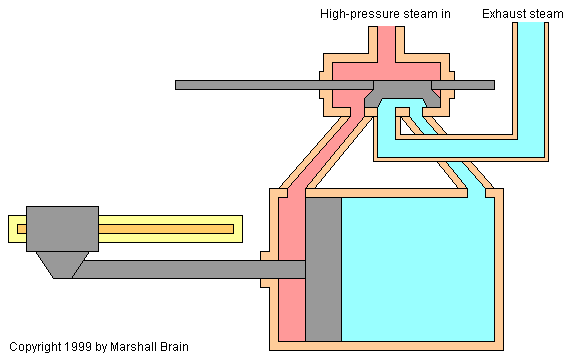 Two-stroke Otto-Langen Engine 
(ICE)
Disengaged
output shaft
Engaged
output shaft
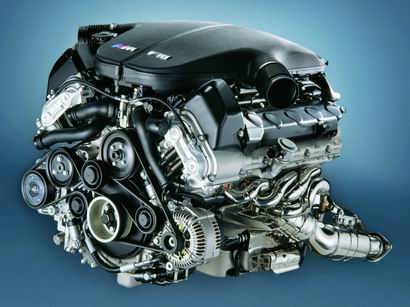 13
Klasifikasi Mesin Pembakaran Dalam (ICE)
Klasifikasi berdasarkan bahan bakar: Mesin Bensin, Diesel, Gas.
Klasifikasi berdasarkan Gerak: Resiprocal engine (Piston Engine), Rotary Engine
Klasifikasi berdasarkan Sistem Penyalaan: Penyalaan dengan busi (Spark Ignition/SI), penyalaan dengan kompresi (Compression Ignition/CI).
Dibedakan berdasarkan Siklus Kerja: Motor 4 Tak, 2 Tak.
Resiprocal (Piston Engine)
Inline (Segaris)




Boxer				V
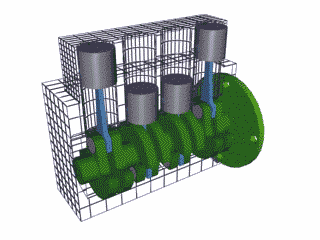 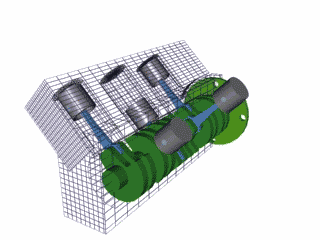 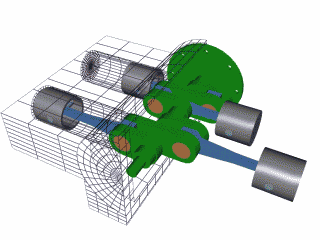 15
Rotary Engine (Wankel)
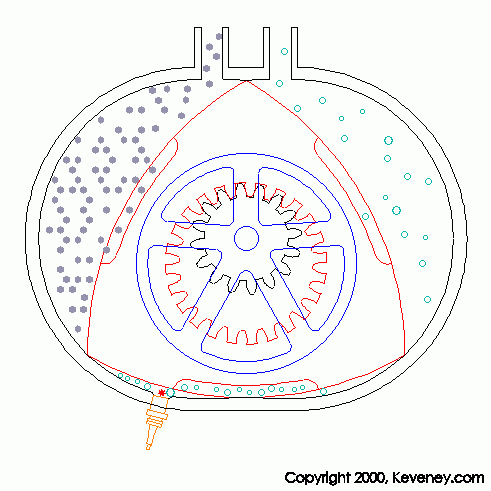 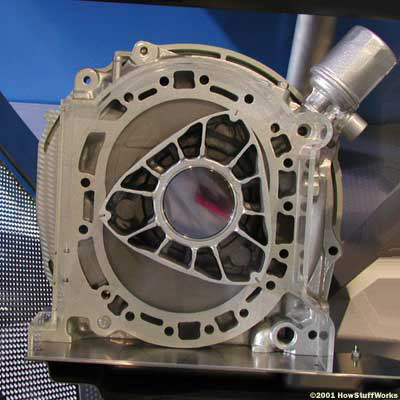 16
Konstruksi Dasar IC Engine
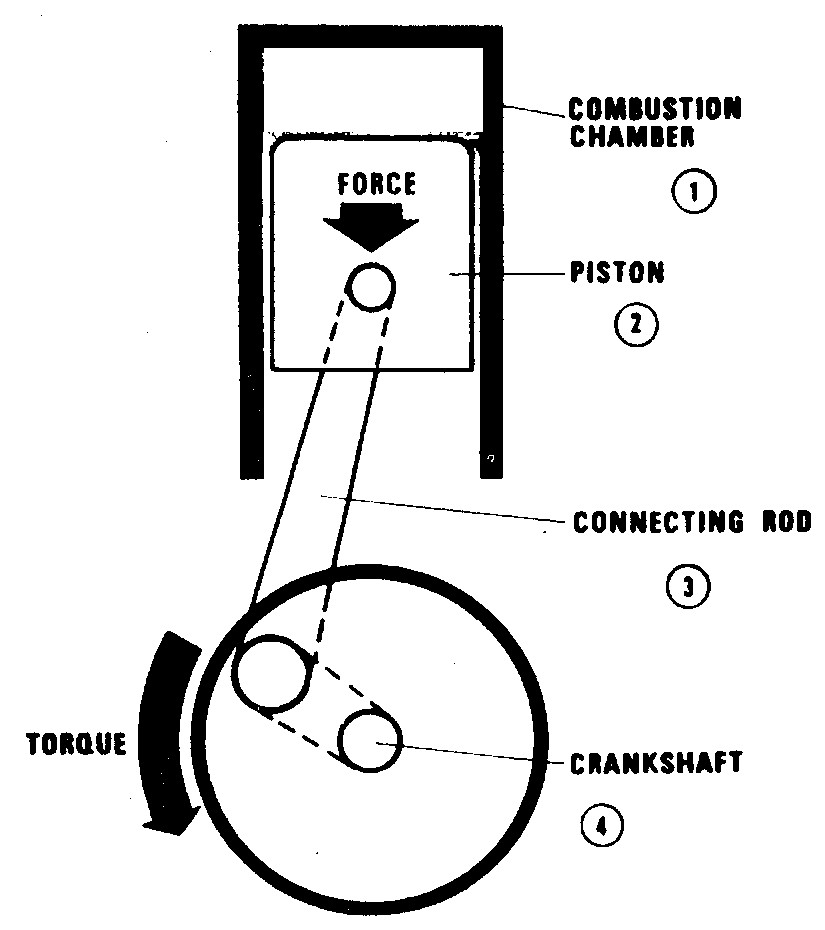 17
Prinsip Kerja IC Engine
Prinsip: Pembakaran bahan bakar di dalam ruang bakar yang terjadi secepat mungkin untuk menghasilkan daya ledak yang maksimal.
Contoh: Bensin yang dituangkan ke dalam panci kemudian disulut api, bensin tersebut akan terbakar, tetapi tidak meledak karena habis terbakar secara perlahan. Akan tetapi jika bensin tersebut terbakar pada tabung yang tertutup, gas pembakaran akan berexspansi dan menekan tutup tabung hingga meledak, ini menandakan proses pembakaran bensin menghasilkan tenaga.
18
Prinsip Kerja IC Engine
Semakin cepat bensin terbakar, tenaga ledaknya menjadi lebih besar. 
Bensin lebih mudah terbakar pada keadaan berbentuk gas. Oleh karena itu untuk membakar bensin dengan cepat, bensin harus di campur (diatomisasikan) dengan udara, sehingga proses pembakaran lebih cepat dan tenaga yang dihasilkan maksimal.
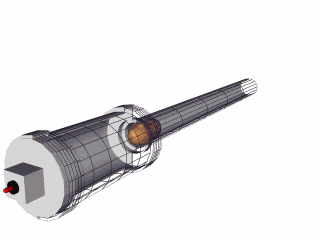 19
Api
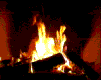 SYARAT TERJADINYA PROSES PEMBAKARAN
Bertemunya 3 Unsur di dalam ruang bakar pada saat yang tepat sesuai proses kerja mesin
Medium
(Oksigen)
Bahan Bakar
(Bensin)
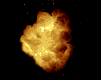 Proses Pembakaran Pada Motor Bensin
Busi
Waktu Penyalaan
Saat pengapian 10 sebelum TMA 
pada putaran 1000 rpm
Proses Pembakaran Pada Motor Bensin Tergantung:
CAMPURAN UDARA + BH BAKAR
SAAT PENGAPIAN
TEKANAN KOMPRESI
CAMPURAN U + B. BAKAR:
NORMAL :
UDARA
( 15 )
BAHAN
BAKAR
( 1 )
+
GEMUK / KAYA
   KURUS / MISKIN
Pengaruh Campuran BB Terhadap Emisi, kondisi mesin, daya dan konsumsi BBM
Keterangan:
M 	= Torsi / Momen
B 	= Konsumsi bahan bakar
λ 	= Lambda = indikasi campuran udara-bahan bakar
	Daerah yang diarsir menunjukkan letak campuran ideal yang menghasilkan pembakaran efisien
25
MACAM PEMBAKARAN
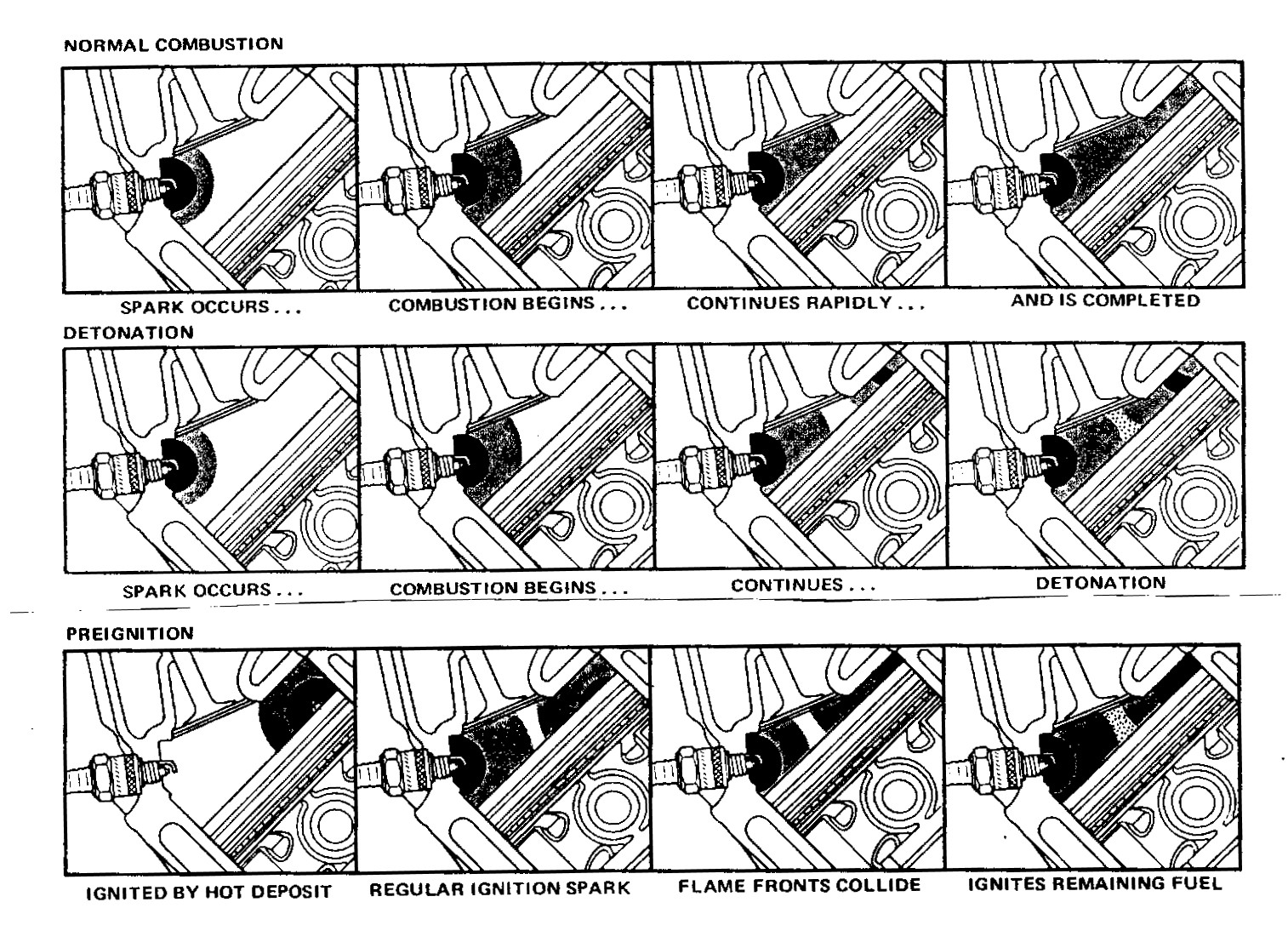 Macam Proses Pembakaran
Pembakaran Abnormal (Knocking)
Pembakaran Normal
27
Detonasi
Detonasi merupakan suara pukulan pada piston dan dinding silinder akibat tekanan pembakaran yang tidak stabil. Tekanan tersebut disebabkan oleh benturan tekanan hasil pembakaran karena di dalam silinder, karena didalam silinder terdapat lebih dari satu titik awal pembakaran
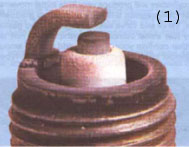 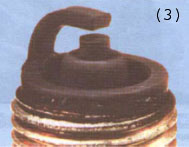 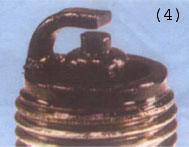 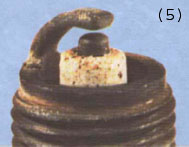 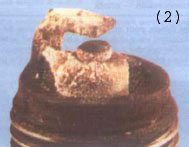 WARNA HASIL PEMBAKARAN PADA BUSI

1. Normal 	:	Ujung insulator dan elektroda berwarna coklat atau abu-abu. Kondisi 		mesin normal dan penggunaan nilai panas busi yang tepat.
2. Tidak Normal 	:	Terdapat kerak berwarna putih pada ujung insulator dan elektroda 		akibat kebocoran oli pelumas ke ruang bakar atau karena penggunaan 		oli pelumas yang berkualitas rendah.
3. Tidak Normal	:	Ujung insulator dan elektroda berwarna hitam disebabkan campuran 		bahan bakar & udara terlalu kaya atau kesalahan pengapian. Setel 		ulang, apabila tidak ada perubahan naikkan nilai panas busi.
4. Tidak Normal 	:	Ujung insulator dan elektroda berwarna hitam dan basah disebabkan 		kebocoran oli pelumas atau kesalahan pengapian.
5. Tidak Normal 	:	Ujung insulator berwarna putih mengkilat dan elektroda meleleh 		disebabkan pengapian terlalu maju atau overheating. Coba atasi 		dengan menyetel ulang sistem pengapian, campuran bahan bakar & 		udara ataupun sistem pendinginan. Apabila tidak ada perubahan, ganti 		busi yang lebih dingin.
Hubungan Saat Penyalaan Dg Temperatur dan Daya Mesin
30
FUEL
A
     I
        R
Ignition
Fuel/Air
Mixture
Combustion
Products
Intake
Stroke
Power
Stroke
Compression
Stroke
Exhaust
Stroke
Siklus Kerja
Proses/urutan langkah yang berkesinambungan untuk mendapatkan tenaga dengan pembakaran bahan bakar:
(1) Langkah isap   (2) langkah kompresi    (3) langkah tenaga    (4) langkah buang
Siklus Kerja
32
Pressure-Volume Graph 4-stroke SI engine

One power stroke for every two crank shaft revolutions
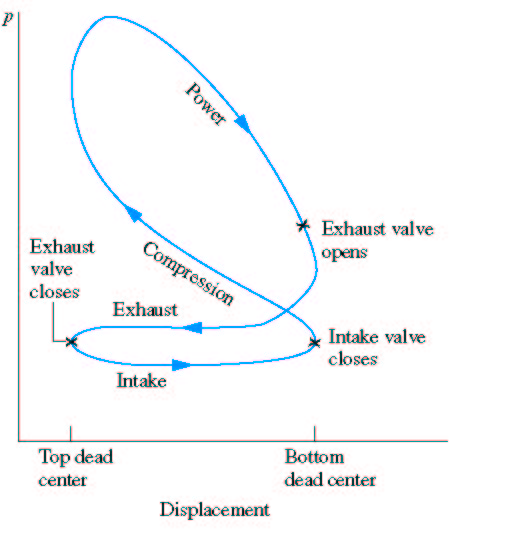 Pressure
Spark
Exhaust valve
opens
Exhaust 
valve
closes
Intake valve
closes
1 atm
Intake 
valve
opens
TC
BC
Cylinder volume
33
Motored Four-Stroke Engine
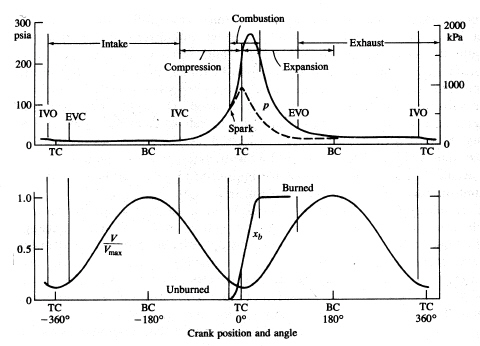 Pressure (bar)
100
10
BC
TC
Exhaust
Intake
IVO - intake valve opens, IVC – intake valve closes
EVO – exhaust valve opens, EVC – exhaust valve opens
Xb – burned gas mole fraction
34
Four-Stroke SI Engine
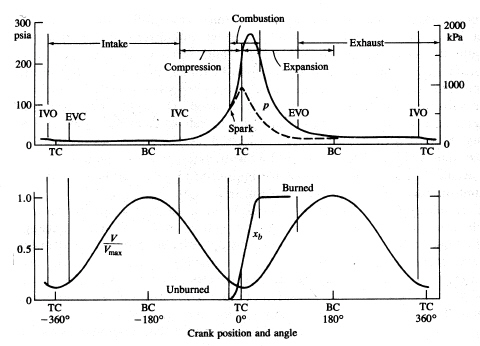 Pressure (bar)
100
Valve overlap
Exhaust gas 
residual
10
Exhaust
Intake
IVO - intake valve opens, IVC – intake valve closes
EVO – exhaust valve opens, EVC – exhaust valve opens
Xb – burned gas mole fraction
35
Four stroke Compression Ignition (CI) Engine

Stroke 1:	Air is introduced into cylinder through intake valve  
Stroke 2:	Air is compressed
Stroke 3:	Combustion (roughly constant pressure) occurs and 		product gases expand doing work
Stroke 4:	Product gases pushed out of the cylinder through the 		exhaust valve
A
     I
        R
Fuel Injector
Air
Combustion
Products
Intake
Stroke
Compression
Stroke
Power
Stroke
Exhaust
Stroke
36
Four-Stroke CI Engine
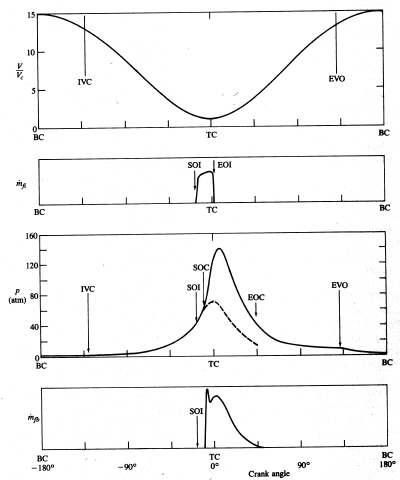 Cylinder
volume
SOI – start of injection 
EOI – end of injection
SOC – start of combustion
EOC – end of combustion
Fuel mass 
flow rate
Cylinder
pressure
Fuel mass 
burn rate
37
SEKIAN
See U Next Week,

Wassalaam...
38